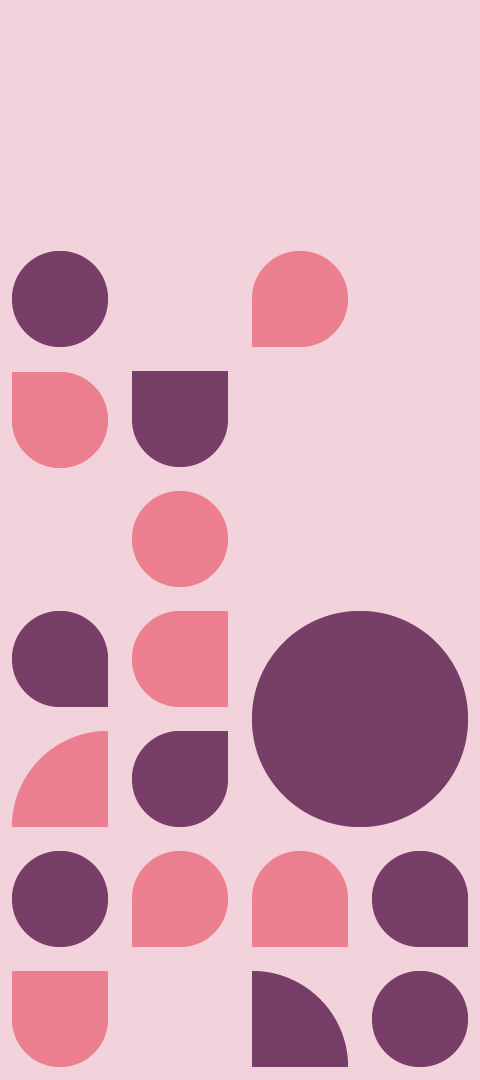 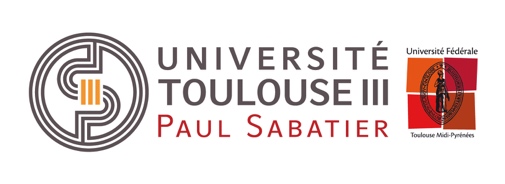 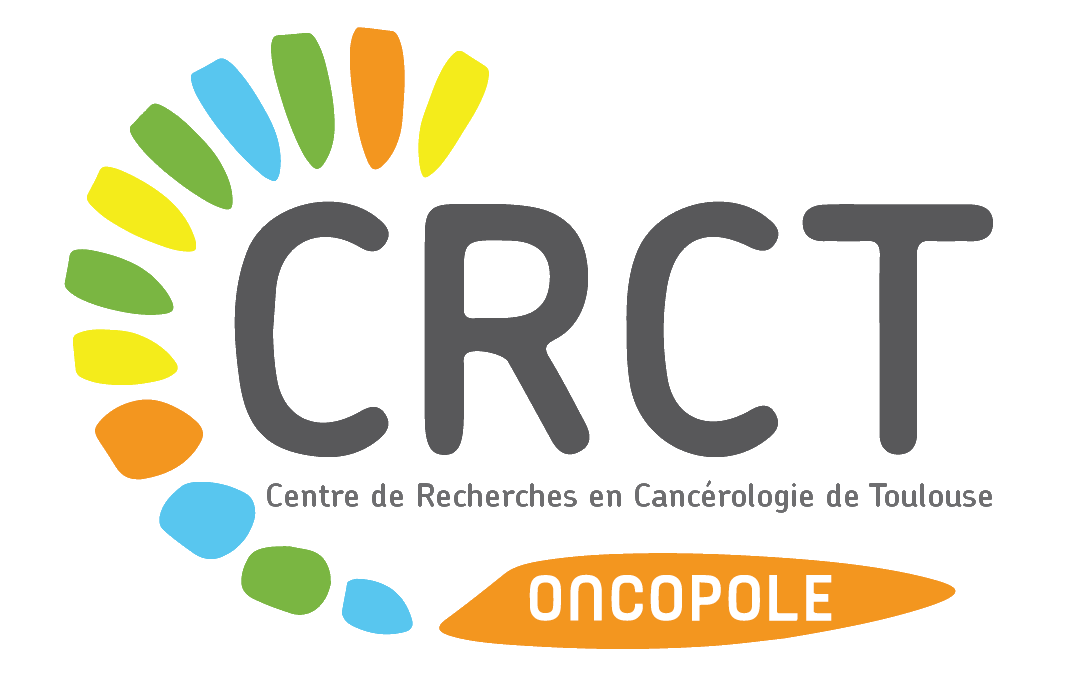 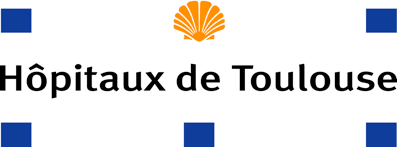 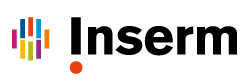 La signature d’expression CINSARC est prédictive de la survie globale et sans récidive pour les carcinomes colorectaux de stade II-III et surpasse le stade TNM et la classification CMS
A-C, BRUNAC, J, FOURQUET, G, PEROT, M, JAFFRELOT, 
J, MEILLEROUX, M, DANJOUX, T, FILLERON, V, NICOLAÏ, 
R, GUIMBAUD, S, ICHER, N, FARES, J, SELVES, F, CHIBON
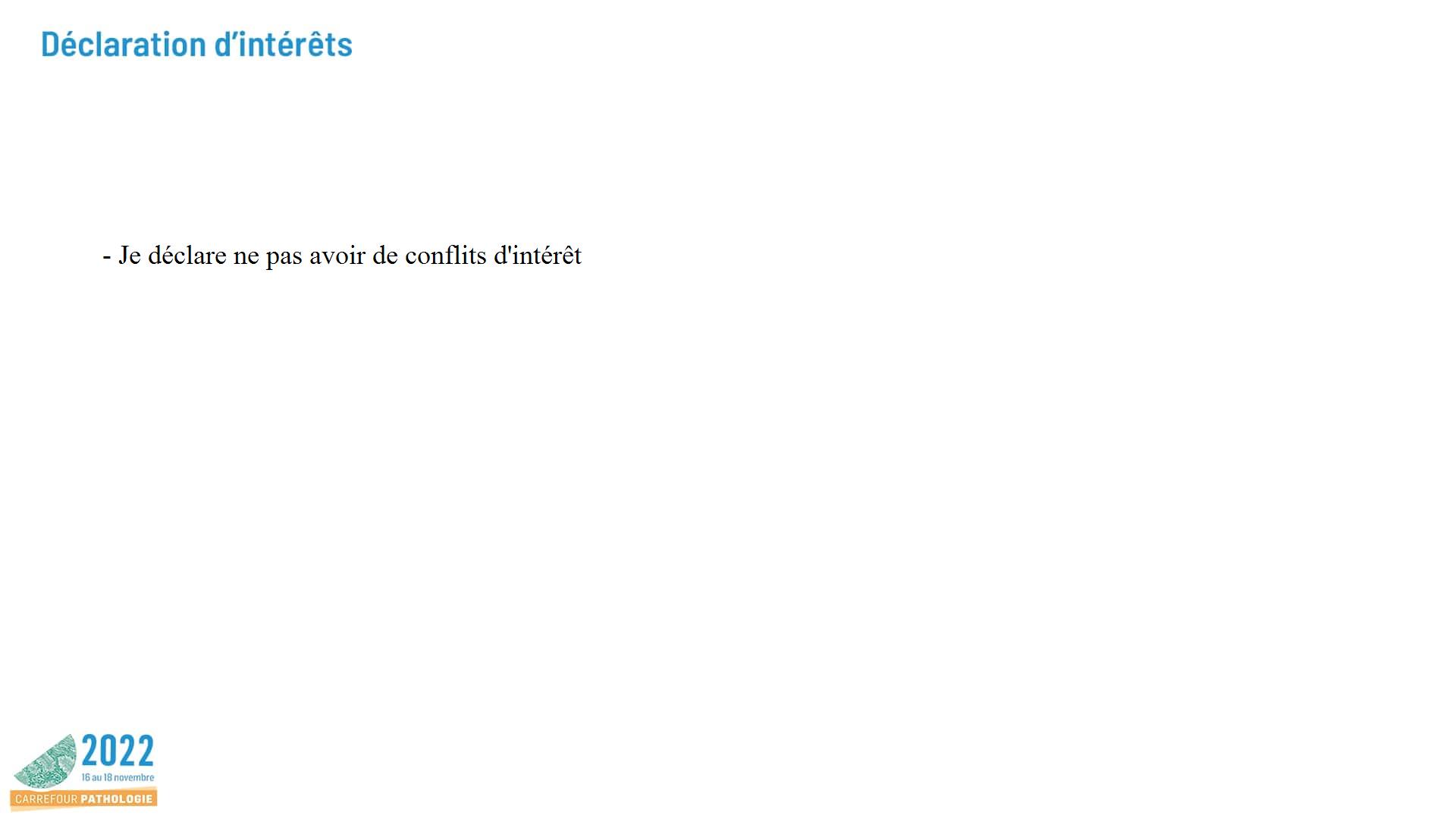 Cancer colorectal
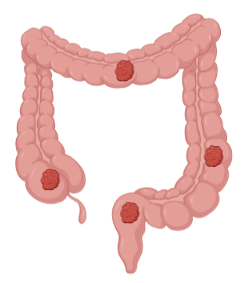 4e cancer le plus fréquent - 2e cause de décès liée au cancer
Survie à 5 ans : 63%
Pronostic  classification TNM / facteurs histopronostiques
Stades IIB/C - IIIA
Stades I à IV
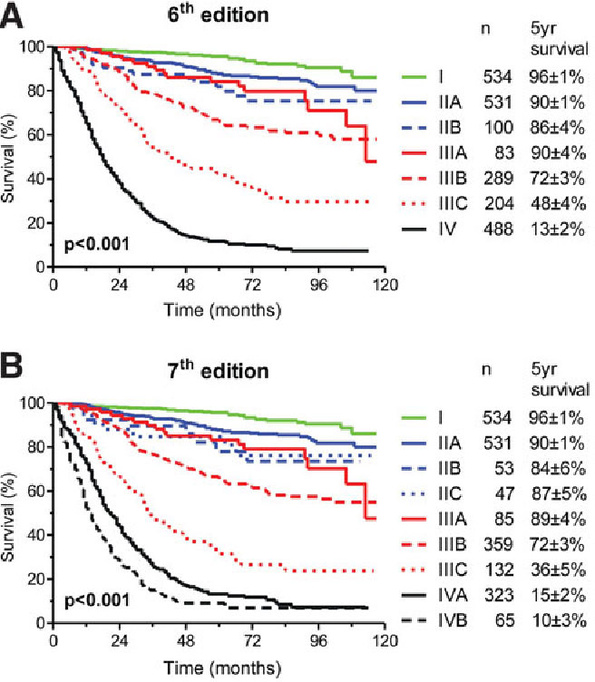 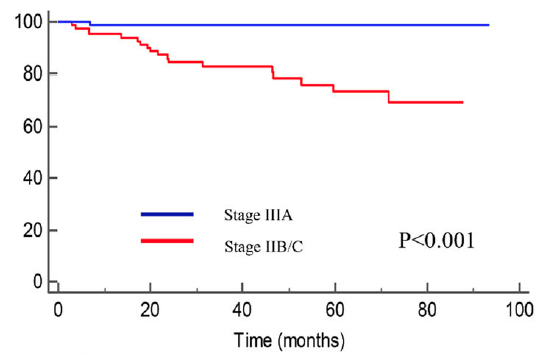 Problème de prédiction pour les stades II-III : sur / sous-traitement
Institut national du cancer; Amin et al,, 2017 ; Nitsche et al,, Kim et al,, 2019
[Speaker Notes: 43 336 nouveaux cas en 2018 (23 216 homme – 20 120 femme) en France
17117 décès en 2018 en France]
Facteurs pronostiques proposés
Classification CMS
Classification 
CMS-IHC
Statut CDX2
Microenvironnement tumoral
Lymphocytes T CD3+
Lymphocytes T CD8+
Lymphocytes T FOXP3+
Perte expression
4 groupes 
CMS1 : immun 
CMS2 : canonique  CMS3 : métabolique  CMS4 : mésenchymateux
3 groupes 
CMS1 : immun
CMS2/3 : épithélial
CMS4 : mésenchymateux
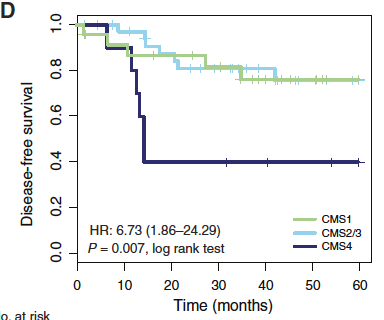 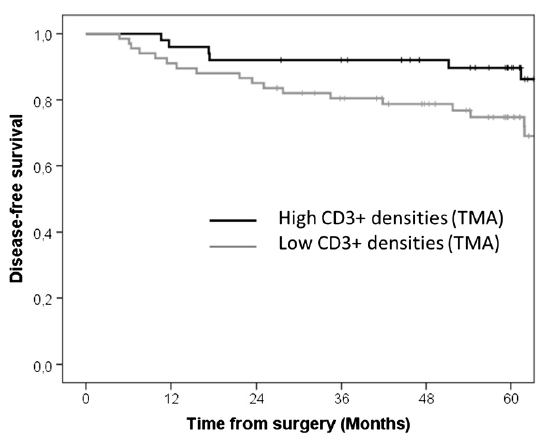 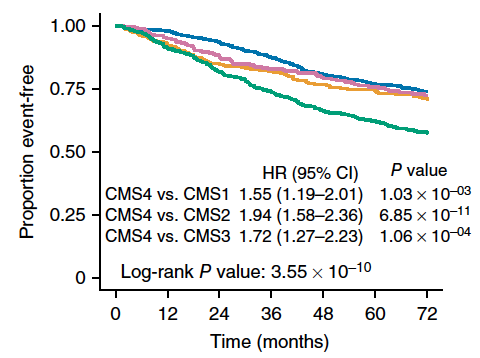 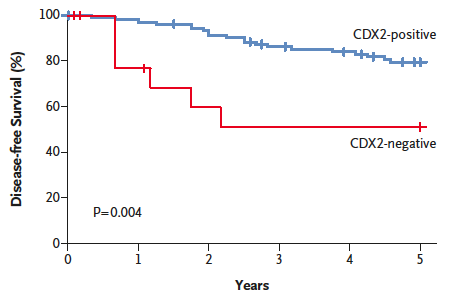 CMS1 CMS2 CMS3 CMS4
P = 0,04
Guinney et al,, 2015 ; Trinh et al,, 2017 ; Dalerba et al,, 2016 ; Allard et al,, 2012
Signature transcriptomique CINSARC
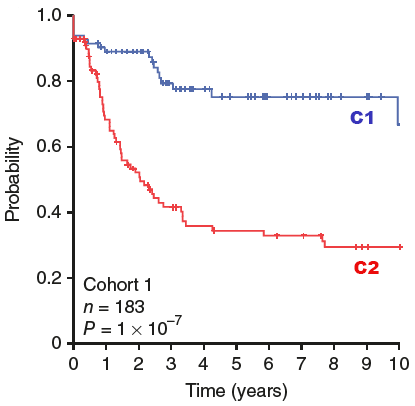 67 gènes : mitose / instabilité chromosomique

Deux groupes pronostiques : C1 / C2

Sarcomes à génomique complexe 
 Validation in silico dans nombreux types tumoraux (carcinomes, lymphomes)

FFPE (fixés en formol et inclus en paraffine) : NanoString®  Code set NanoCind ®
OBJECTIF PRINCIPAL : 

Évaluation de la valeur pronostique de la signature CINSARC dans les carcinomes colorectaux de stade II - III et comparaison aux autres facteurs pronostiques 
utilisés en routine ou proposés dans la littérature
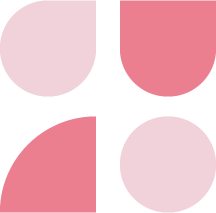 Chibon et al,, 2010 ; Lesluyes et al,, 2017 ; Le Guellec et al,, 2018
Matériels et Méthodes
FACTEURS PRONOSTIQUES ÉTUDIÉS

CINSARC

TNM
Facteurs histopronostiques
Classification CMS
Statut CDX2
COHORTE TCGA
n = 297
COHORTE CHU TOULOUSE
n = 169
Données RNA sequencing, cliniques et suivi : 
GDC data portal
Recueil données 
cliniques 
et suivi
Extraction ARN blocs FFPE  NanoString® code set NanoCind®
Survie sans maladie
Survie globale
The Cancer Genome Atlas Network, 2012
Cohorte TCGA (n = 297) : CINSARC
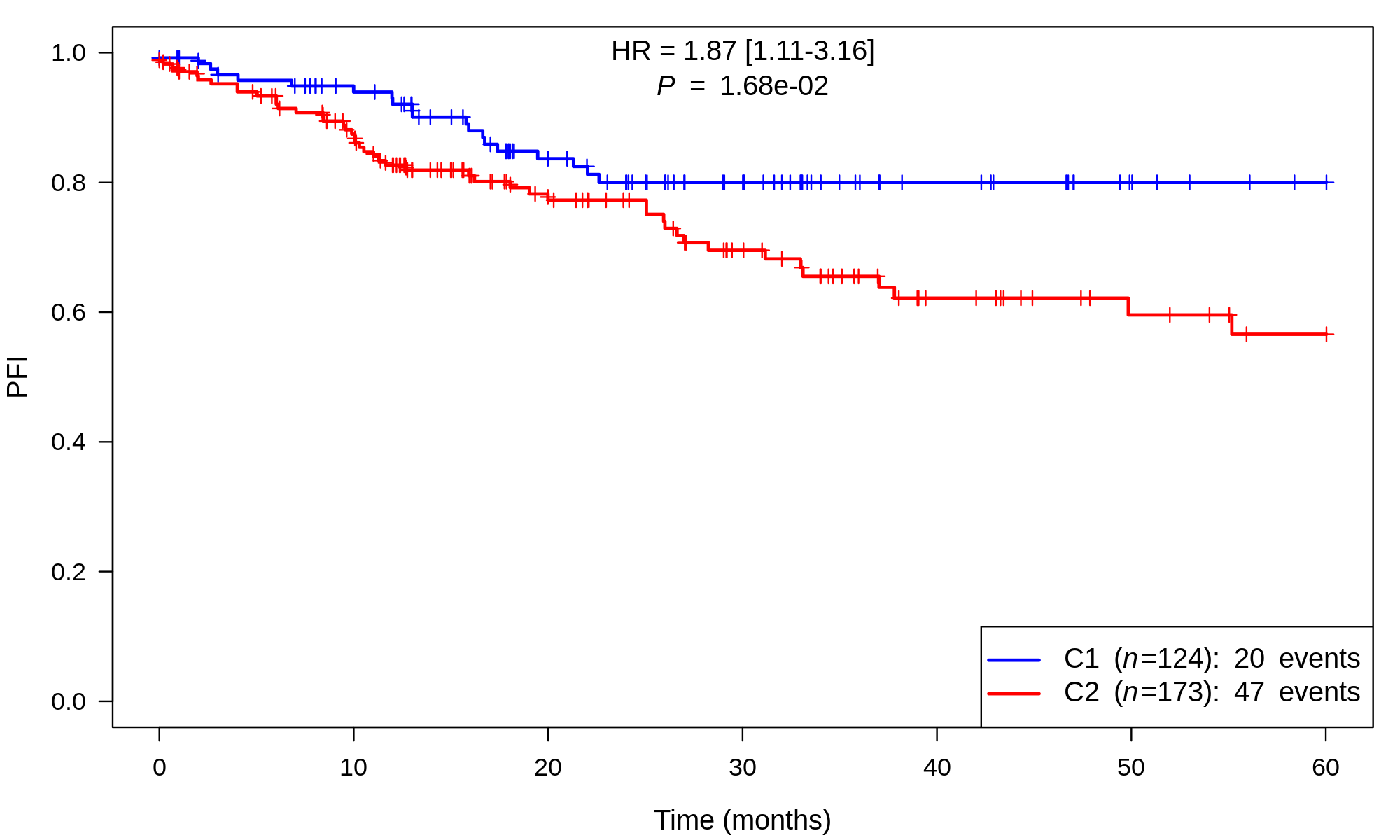 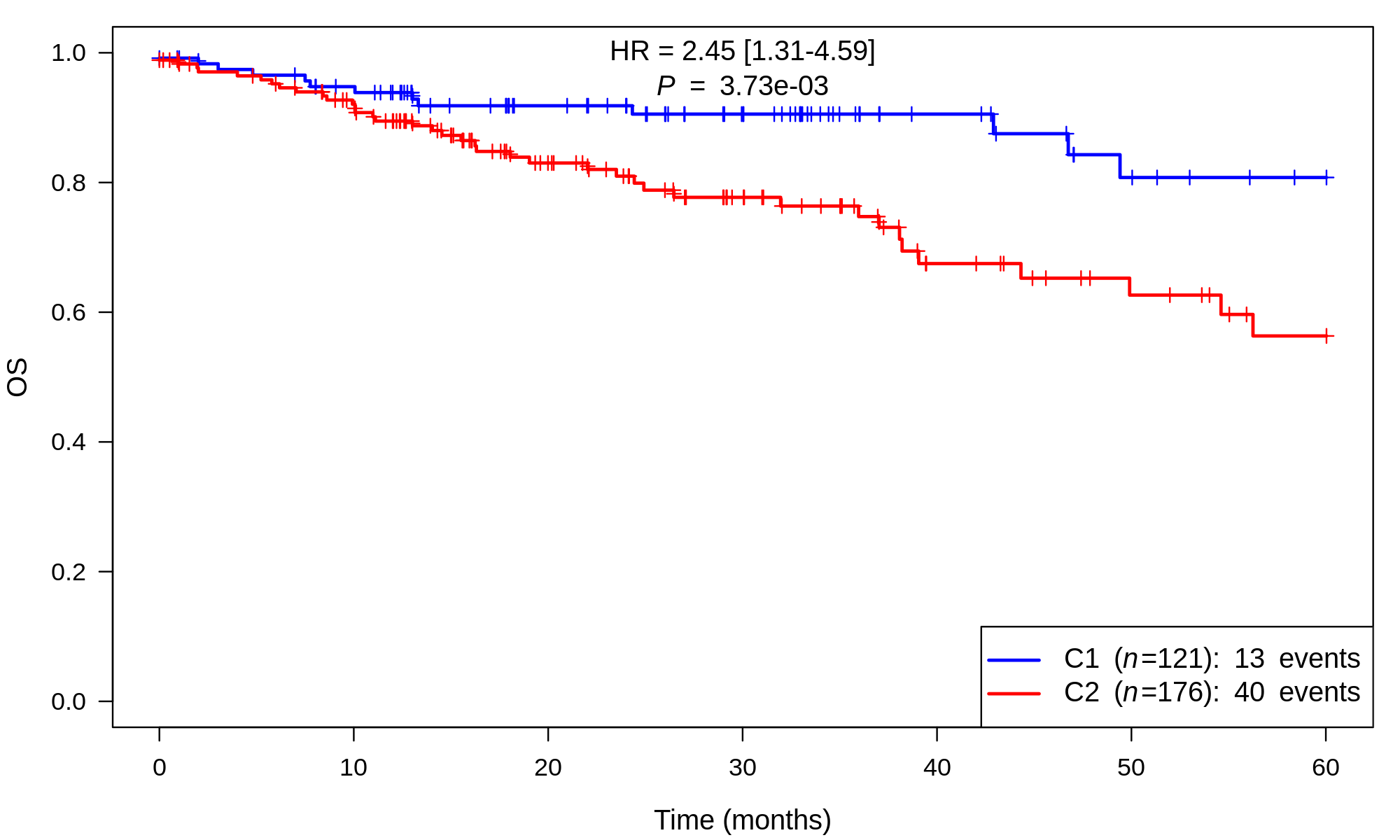 Cohorte TCGA (n = 297)
VELIPI : emboles veineux, emboles lymphatiques, engainements périnerveux ; gg : ganglions
Cohorte CHU Toulouse (n = 169) : CINSARC
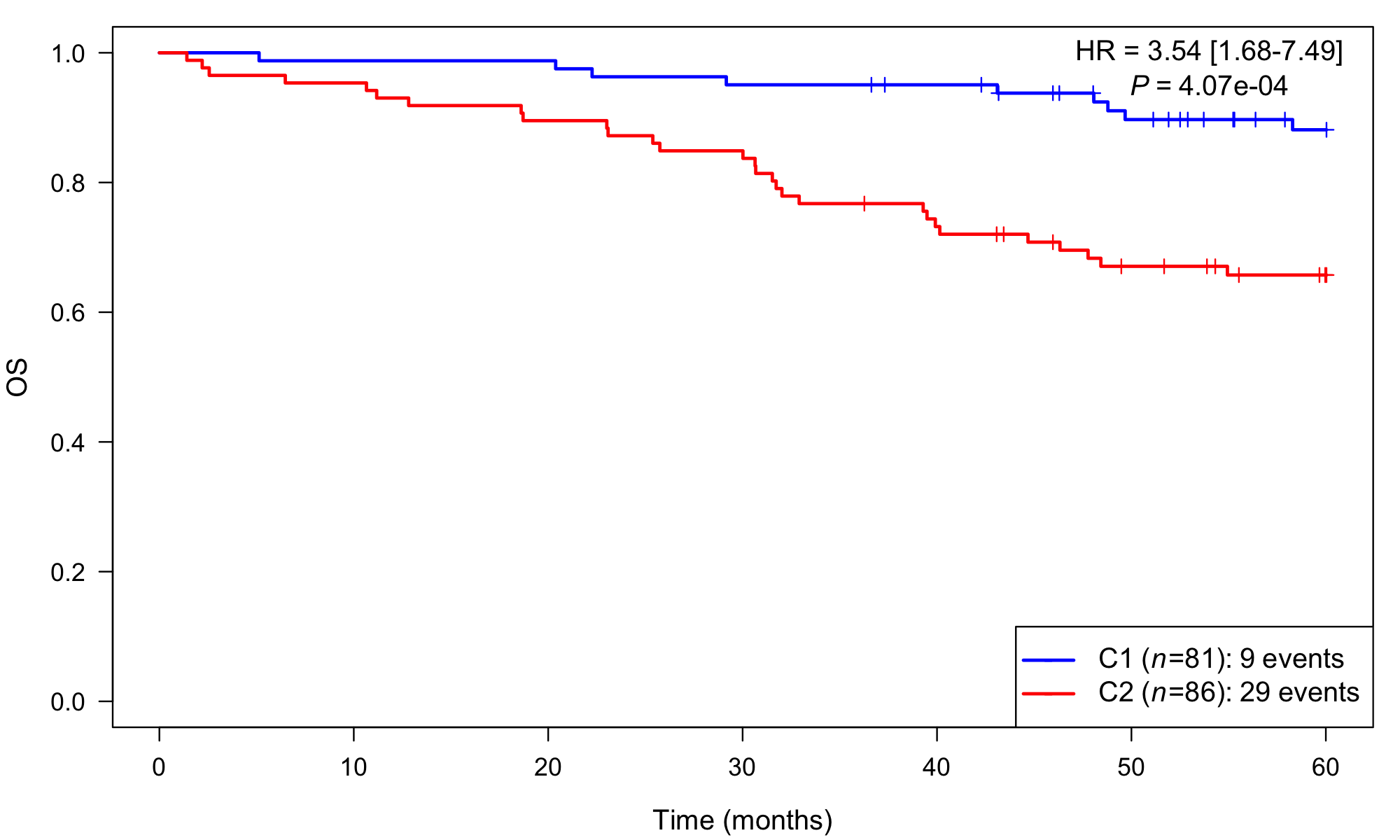 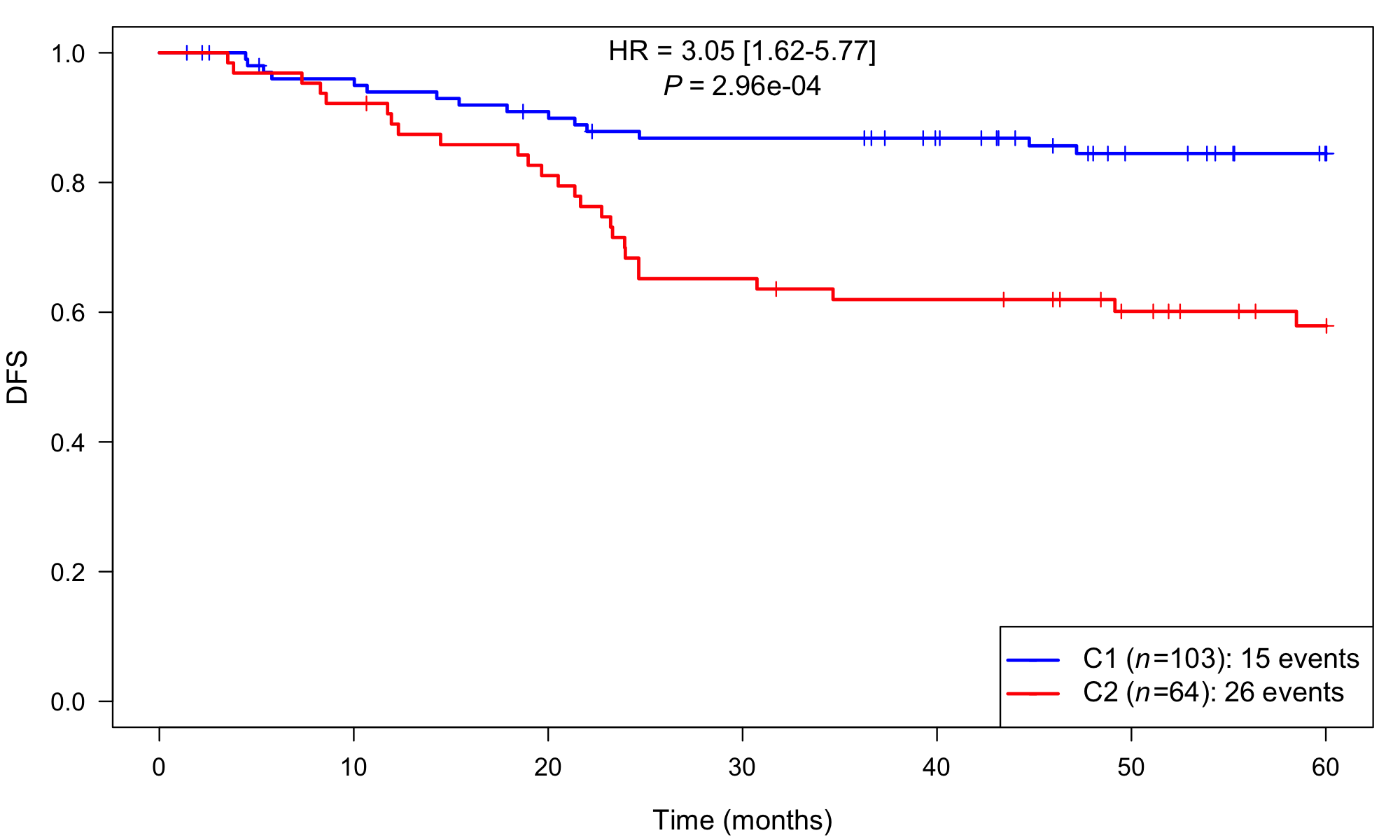 Cohorte CHU Toulouse (n = 169)
Discussion - Conclusion
CINSARC est un outil pronostique robuste et immédiatement applicable dans les CCR de stades II-III
Deux cohortes rétrospective indépendantes (477 patients)
Surpasse TNM et CMS
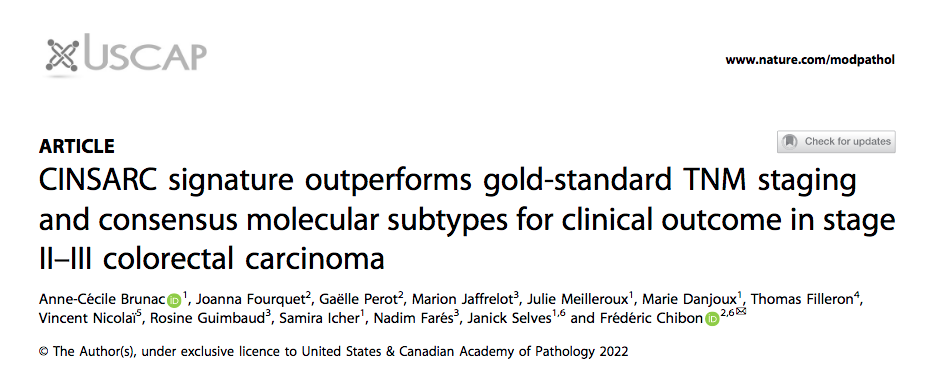 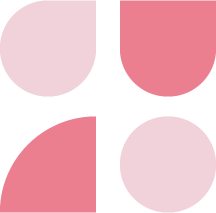 Perspective : Validation sur cohortes cliniques prospectives (en cours)
Merci de votre attention
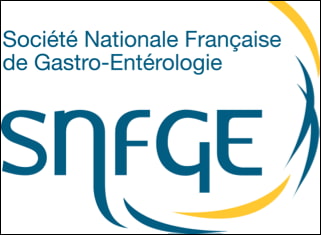 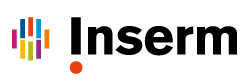 Soutien pour la formation à la recherche fondamentale et translationnelle en cancérologie
Fond d’Aide à la Recherche et à l’Évaluation
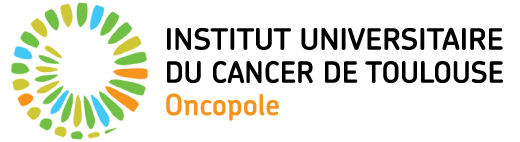 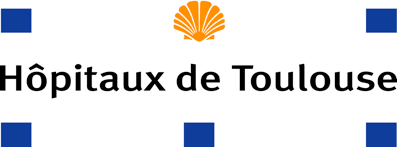 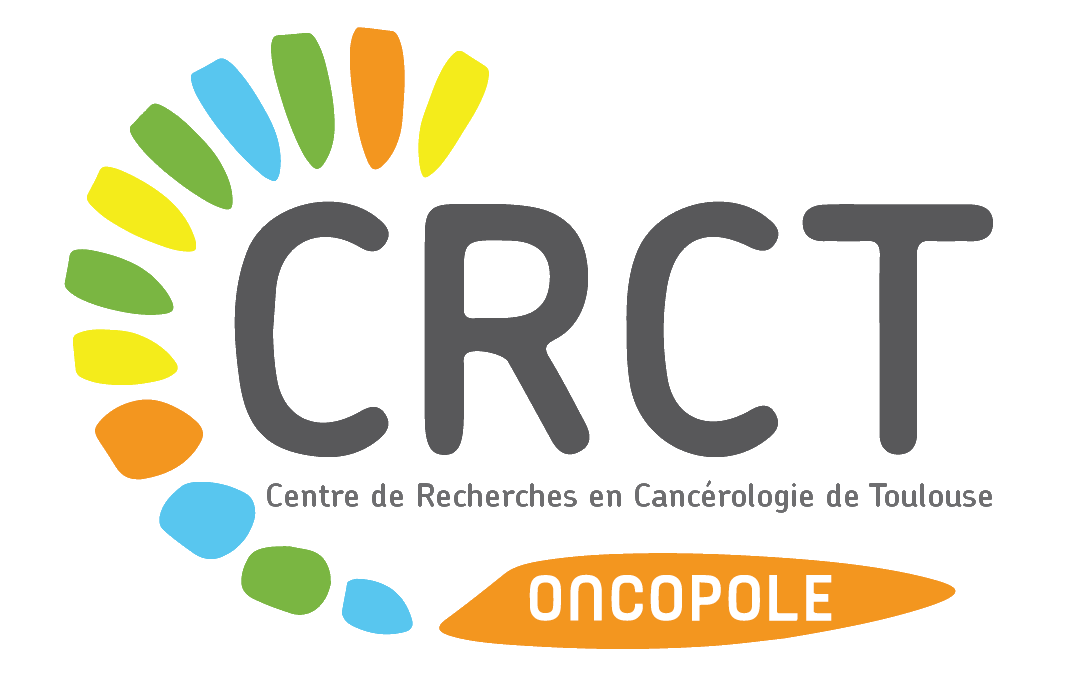 Service d’Oncologie Digestive : M, Jaffrelot, R, Guimbaud, N, Farés
Laboratoire d’Anatomie et Cytologie Pathologiques :  J, Selves, N, Van Acker, FX, Frenois, S, Grenard, A, Alloy
CRB-IUC : A, Gomez, S, Peries-Bataille, C, Casaroli, L, Vaz, C, Quintana, F, Zaidi, M, Byl, T, Ralamboarivony
Équipe 19 - ONCOSARC : F, Chibon, J, Fourquet, G, Pérot, V, Nicolai
Pôle technologique : N, Saint-Laurent, E, Sarot
Cohorte TCGA (n = 297) : CMS
CMS1 = 46 (15,5 %) - CMS2 = 79 (26,6 %) - CMS3 = 41 (13,8 %) - CMS4 = 69 (23,2 %) - NA = 62 (20,9 %)
SURVIE SANS RÉCIDIVE
SURVIE GLOBALE
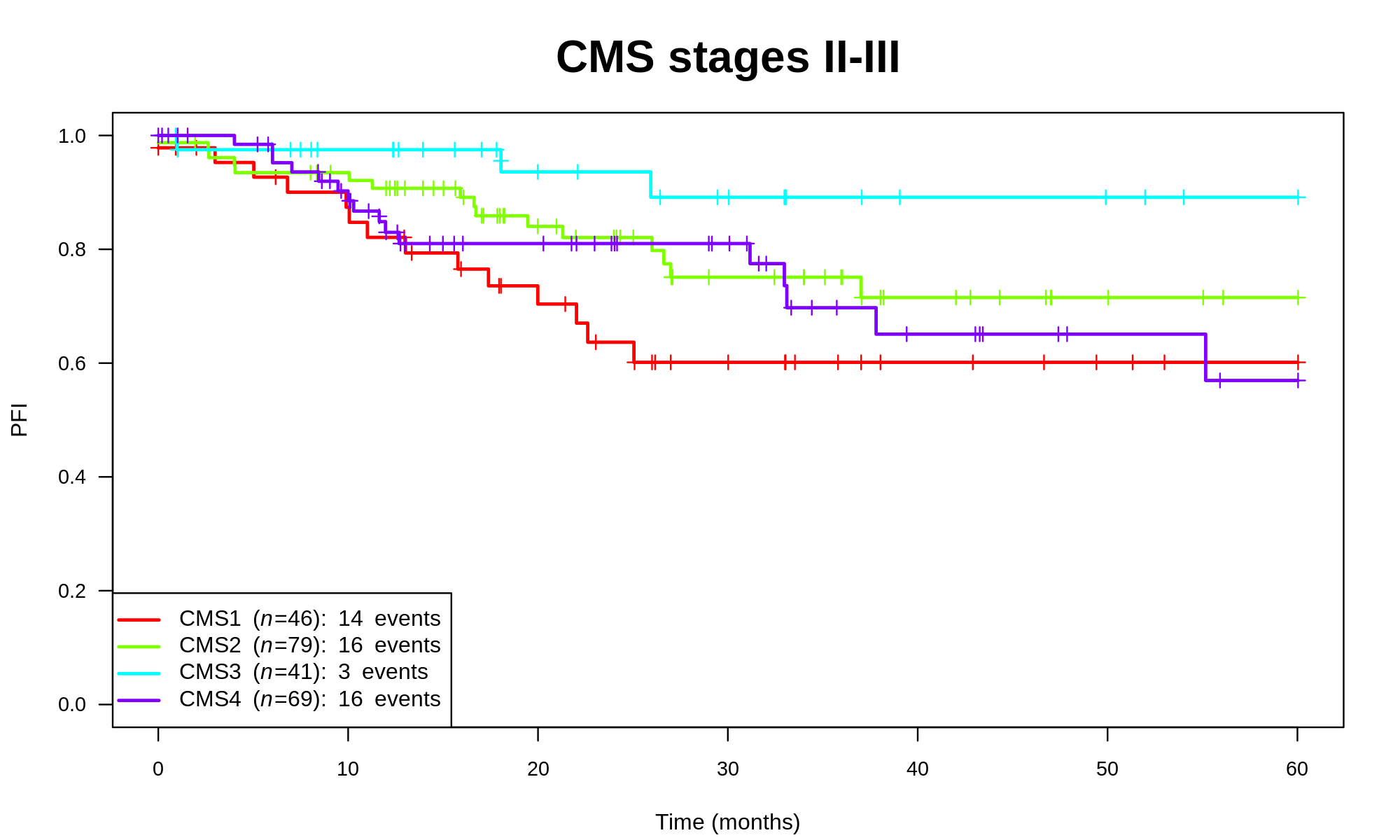 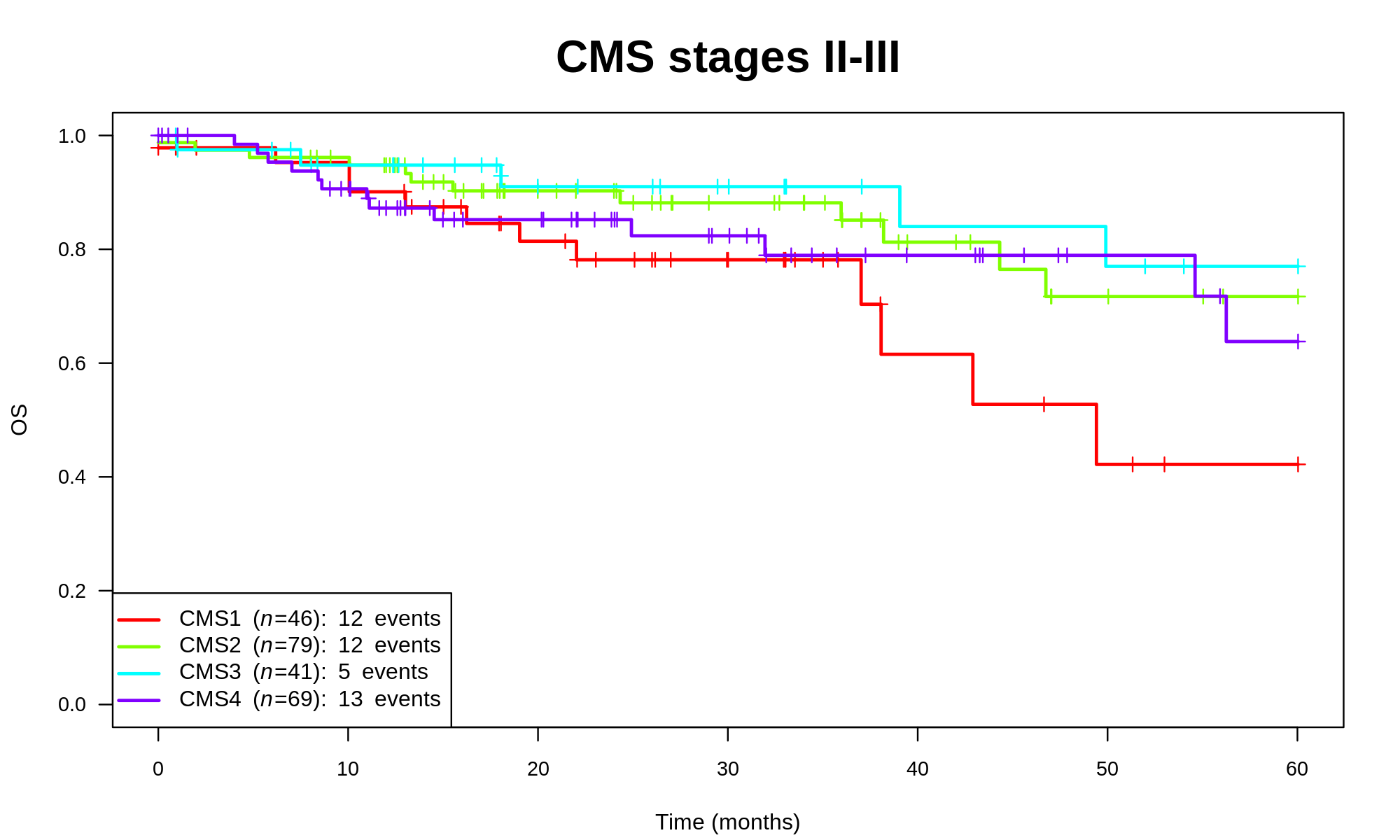 P log-rank = 3,32 x 10-2
P log-rank = 1,34 x 10-1
 Problèmes de reproductibilité / robustesse / limites techniques
Guinney et al., 2015